Welcome to My Presentation

Communication Research in Bangladesh: Issues and Perspectives




Sheikh Shafiul Islam
Associate Professor
Department of Journalism and Mass Communication
Daffodil International University
Objectives
To comprehend the  tendency of research in the fields of human communication and mass media in Bangladesh

To figure out the gaps and challenges  in communication research

To explore the options of communication research
Levels of Human Communication
Intrapersonal Communication : Within self
Interpersonal Communication:  More than one persons
Group and Organizational Communication: Small and  Large
Public  Communication: Using mass media tools
Mass Communication : Use of mass media (print, broadcast, online..)
Why is Communication Research ?
Context of Communication Research
Global : Since 1930s  in line with the mass media proliferation in some of the developed countries

Mostly functions and effects based studies centering the campaign  during the two World Wars

Bangladesh: Since 1960s with the launch of the Department of Mass Communication and Journalism at Dhaka University

Mostly effects based studies  on the programme of the state-run broadcast media, BTV and Bangladesh Betar 

A few doctoral studies were conducted on the effects of Bangladesh Radio and TV programmes
Mass Media Scenario in Bangladesh
Up to 1990s, the print media were the dominant actors with only two state-run Broadcast media 

Expansion of TV channels and also the print media began since 1999 permitting a private TV channel to go on air

At present 41 channels are registered with the Ministry of Information

More than 350 registered daily newspapers, dozens of weekly magazines

12 FM radio channels, 14 Community radio stations

Several thousands online media 

Films are still popular
Nature of Communication Research in Bangladesh
Research has not emerged as an institutional culture in the field of human communication, media and development except some rigorous and useful studies conducted by some serious academics like Professor Dr. Golam Rahman, Professor Dr. Abu Jafar Md. Shafiul Alam Bhuiyan, Professor Robaet Ferdous.

Mostly limited to Mass Communication and Mass Media

For putting importance on mass media,  mostly content analysis

A few audience surveys

Effects of media programmes are carried out especially on women and the children  

Intra-personal, interpersonal and public communication are mostly out of focus
Nature….
University faculties conduct researches for academic purposes mostly based on secondary data, content analysis and desk review
News media and NGOs  sometimes conduct audience survey to serve their project-based purposes, formulated communication strategies on health communication  
The universities and Institutes like PIB, NIMC are not equally serious about research works
The news media sometimes do market survey, newspaper circulation,  TV rating performance   
In-depth communication researches accommodating multiple methods are absent in many cases
Gaps and Options
Most of the researches cannot contribute properly to knowledge generation and dissemination  since the researches are mostly conducted  to serve the purpose of the researchers, where the greater community needs and interests are not reflected

Due to lack of primary data, the researches do not usually contain comprehensive information and analysis on an issue, lacking of field level data

Lack of research in interpersonal communication does not offer to understand the human relationship dynamics, deterioration of  human values and ethics
Options
The ever-growing news media can conduct studies on demand and supply sides of the content-receivers
Perception studies on the news media programmes
KAP
Situation analysis
Discourse and pragmatics analysis
Media in socialization process
Media, communication and development 
Media, government and politics 
Cultural analysis, symbols and semiotics, media framing
Political economy and media ownership structure
Impact of internet-generated media on mainstream journalism, media divergence and convergence
HOPE
Some of the rigorous academic work : 

Communication Issues in Bangladesh, Har-Anand Publiations, New Delhi, 1999., 
Media Response and Campaign Strategies, Shrabon Publishing, Dhaka, 2005  
     By Prof. Dr. Golam Rahman 
 

Internet Governance and the Global South - Demand for a New Framework
Digital Bangladesh’: Technology, Inequality and Social Change
Agriculture Journalism
The political economy of mass communication in Bangladesh
     By Professor Dr. Abu Jafar Md. Shafiul Alam Bhuiyan
 
Tattho Adhikarer Shorup Shondhane, Mass-Line Media Centre, Dhaka 2008
      By Professor Robaet Ferdous
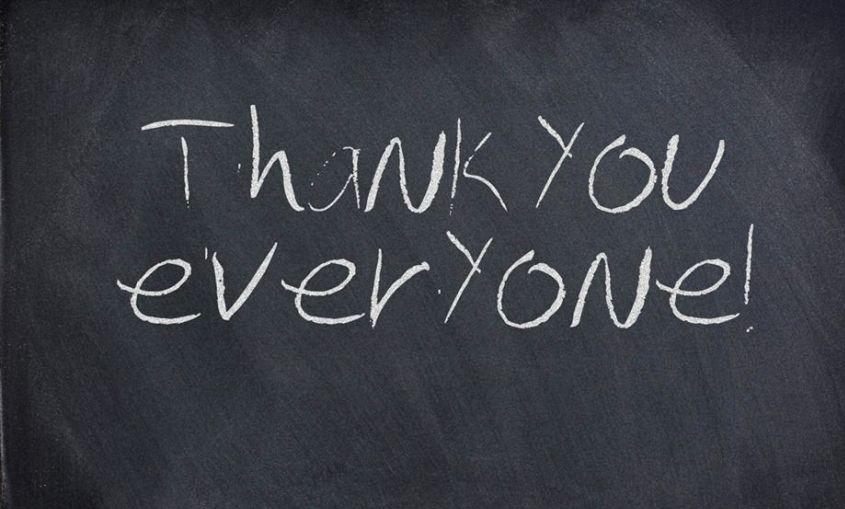